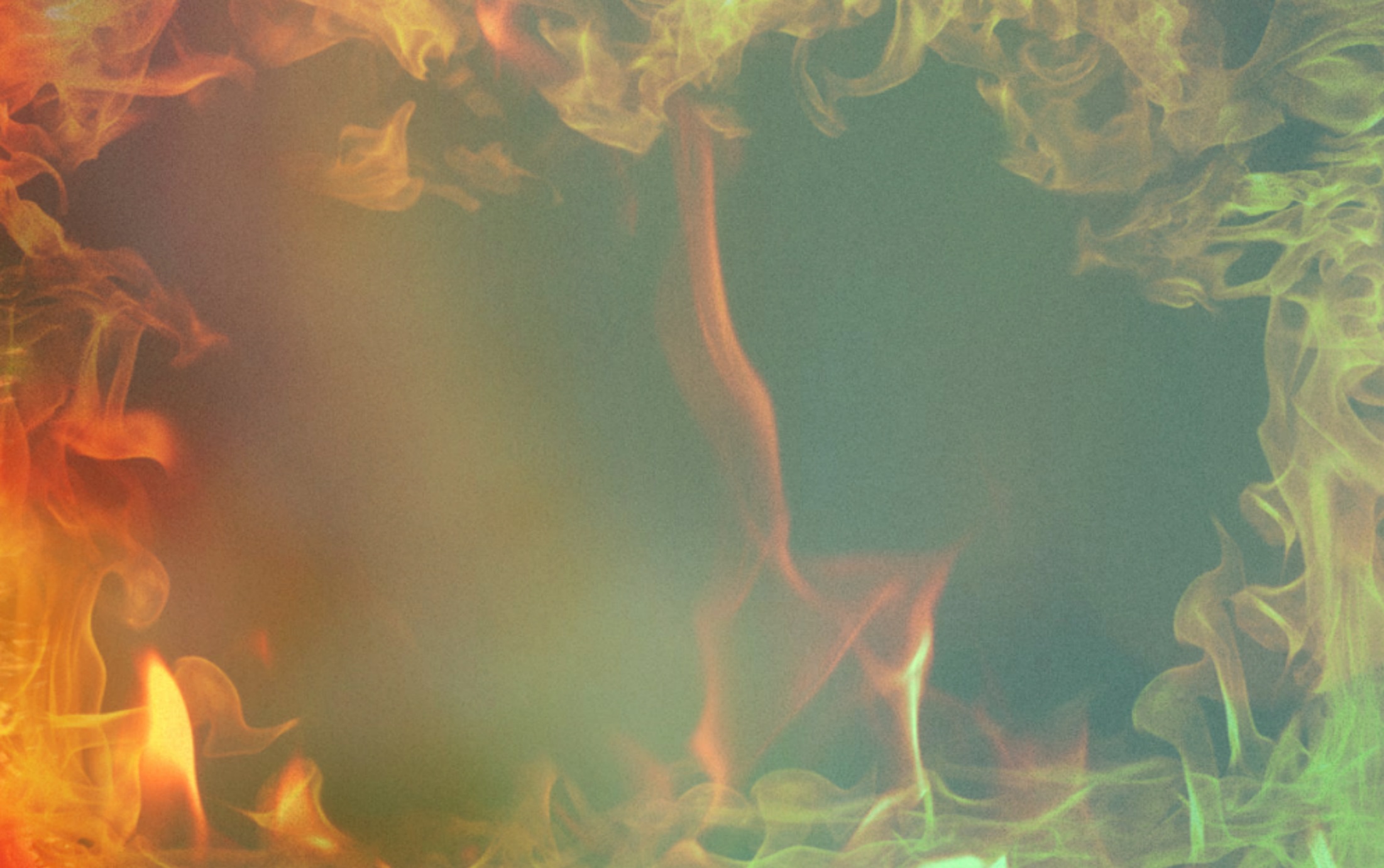 ПАМЯТКА ДЕТЯМ
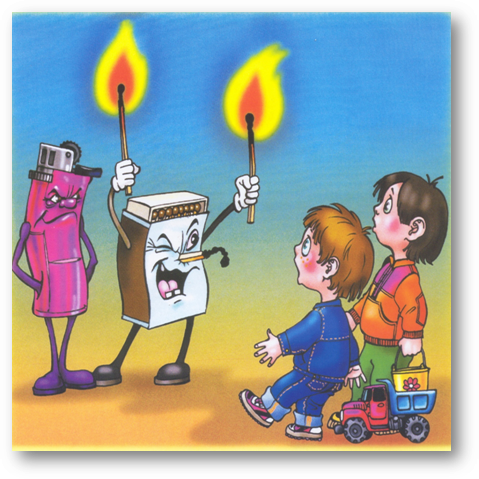 С открытым огнем обращаться опасно!Не жги ты ни свечки, ни спички напрасно.А если зажег — никуда не роняй:Прожорливо пламя горячее, знай!
Но если случилось свечу уронить,Бросайся огонь без заминки тушить:Материей плотной, тяжелой накрой,А после залей поскорее водой!
Дым и огонь не к добру, так и знай,Взрослых на помощь скорей призывай,И в «01» поскорее звони:Срочно пожарных! Помогут они!
И под кроватью не прячься – учти,Что от огня просто так не уйти.Не оставайся в квартире с огнем,А выбирайся доступным путем:Мокрым платком нос и рот завяжи,К двери входной через дым поспеши!
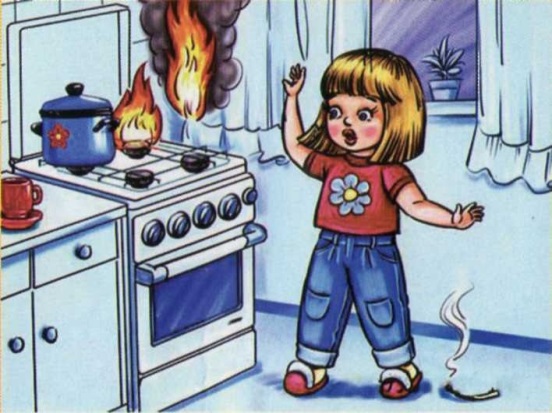 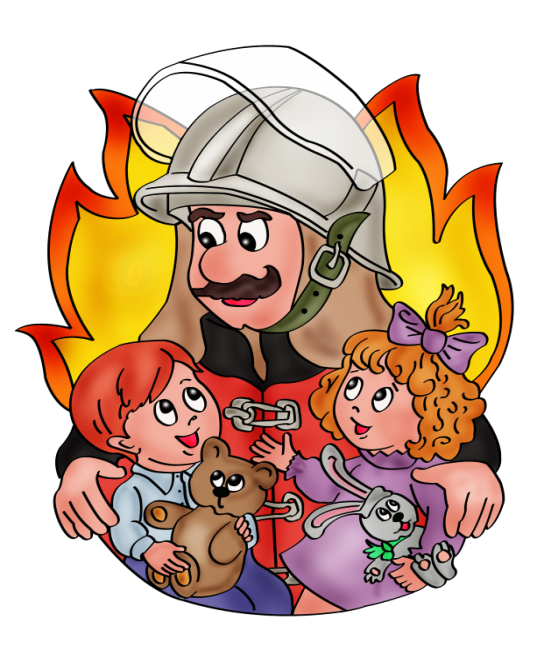 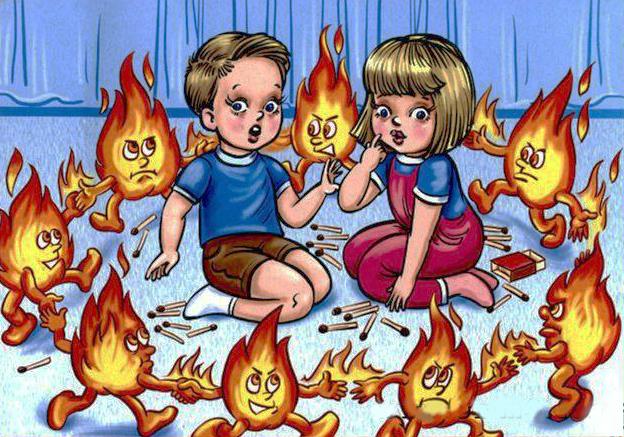 Экстренный вызов пожарных и спасателей – 01,112 Пресс-служба – (342) 2-104-393 , 210-44-36 Единый телефон доверия Главного управления МЧС России по Пермскому краю – (342) 210-45-67